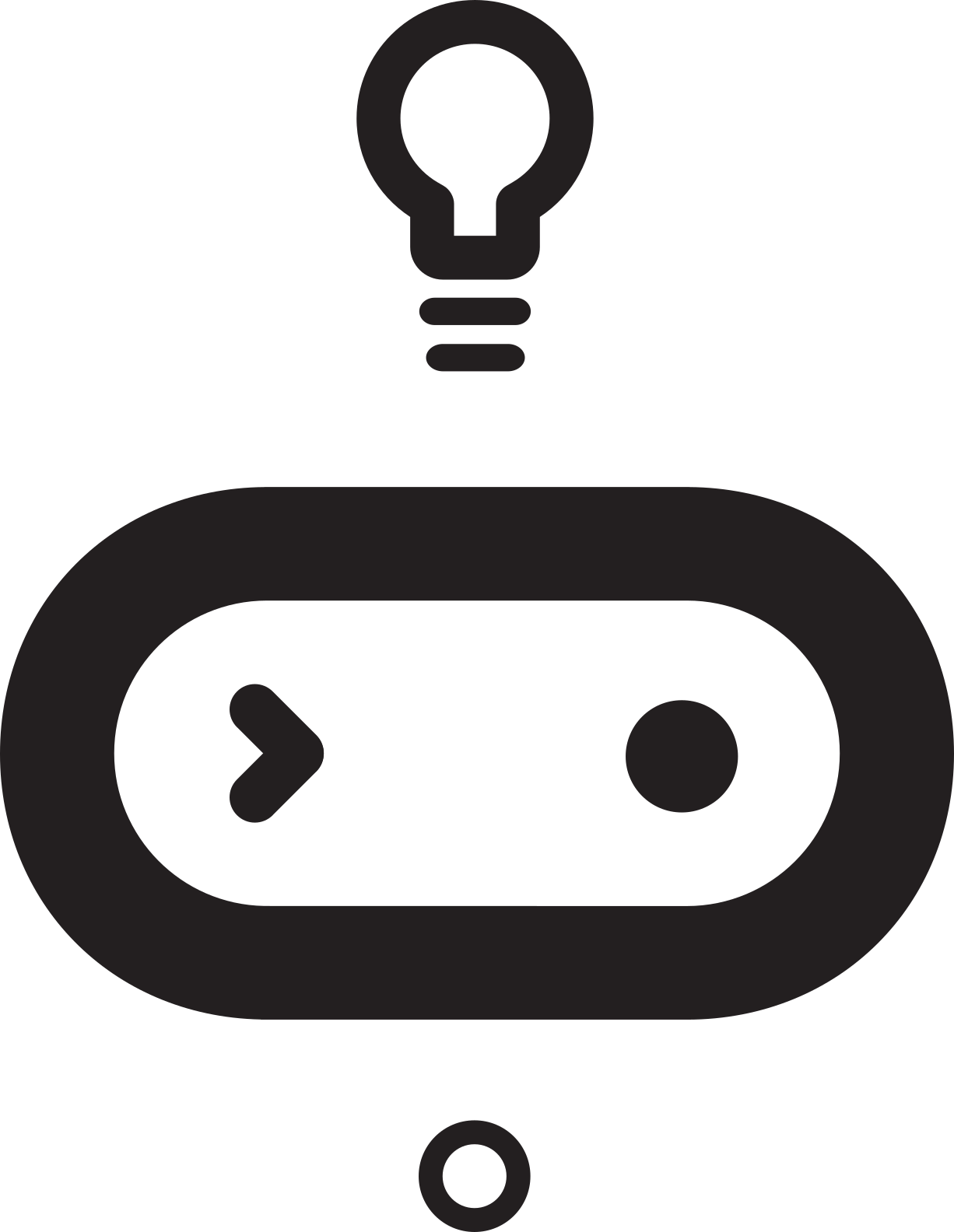 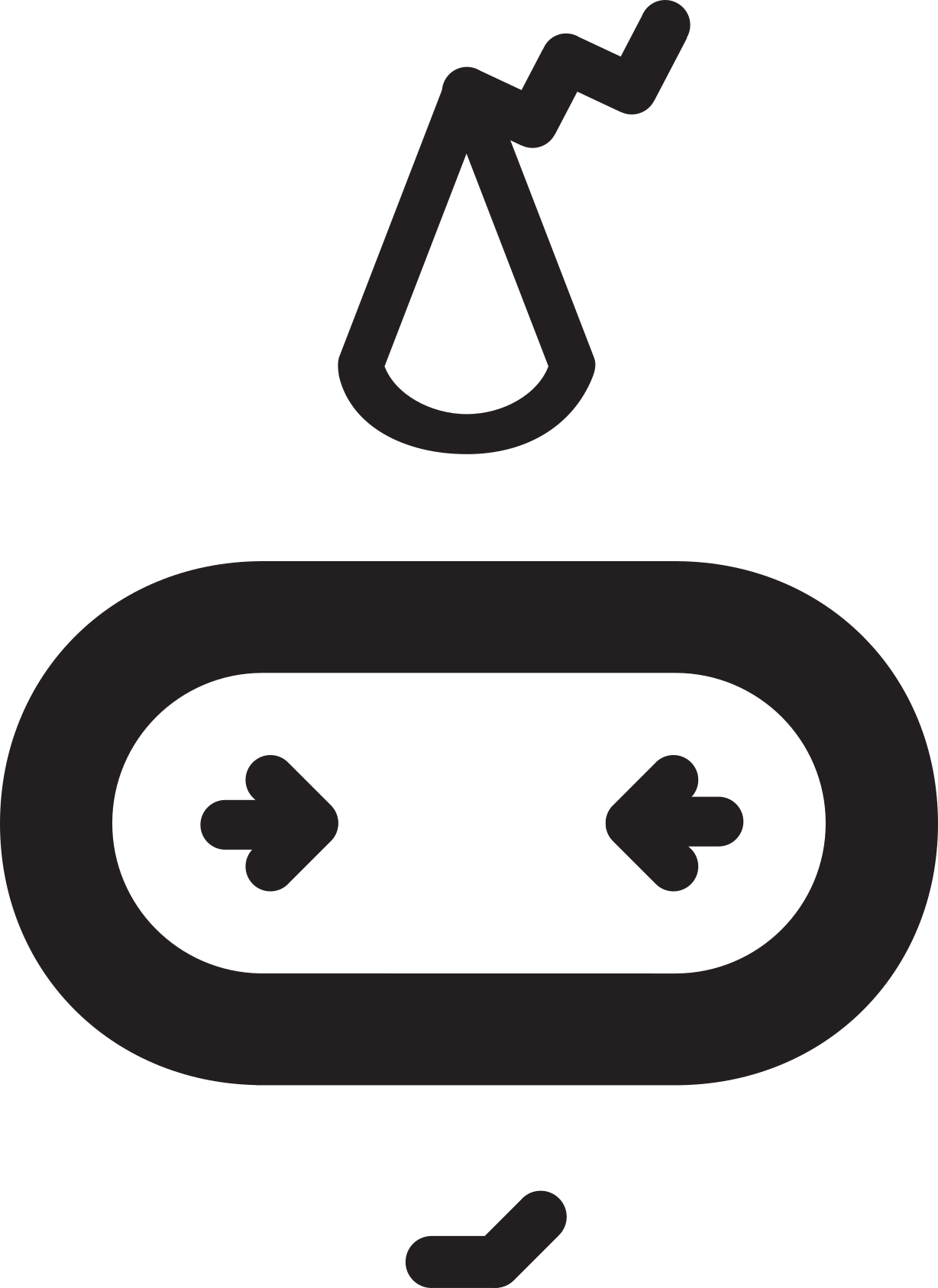 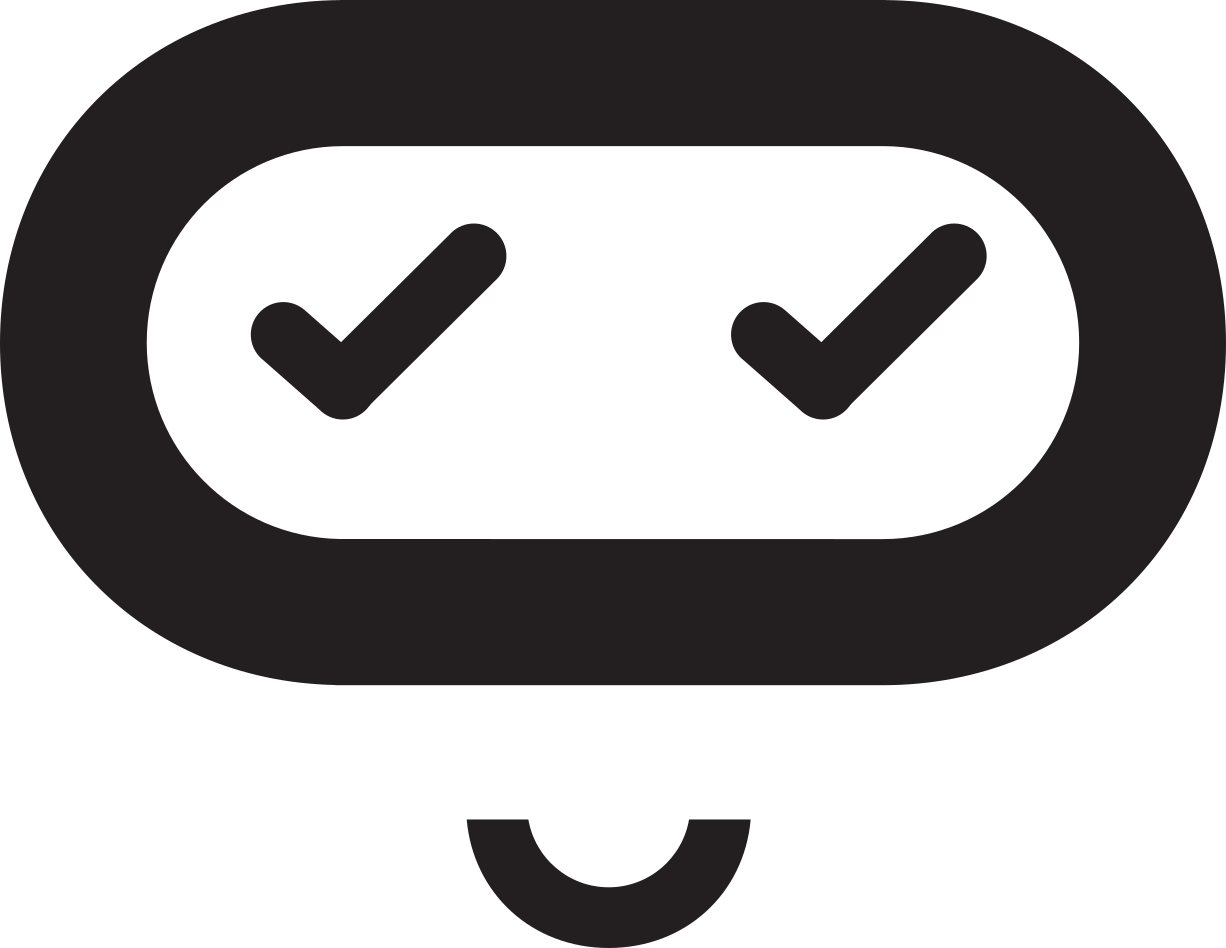 Musical micro:bit 
Teacher lesson guide 
Lesson 4
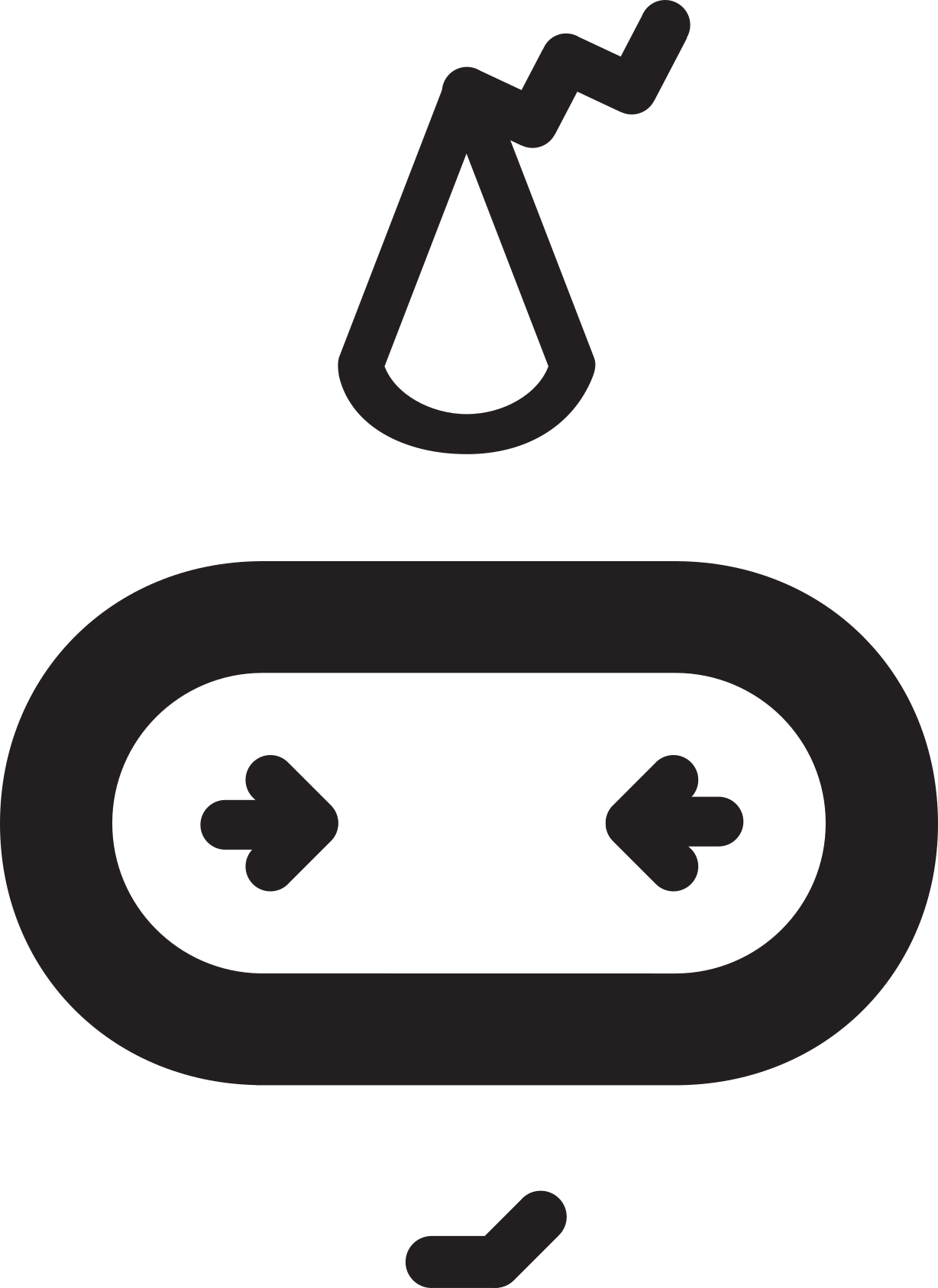 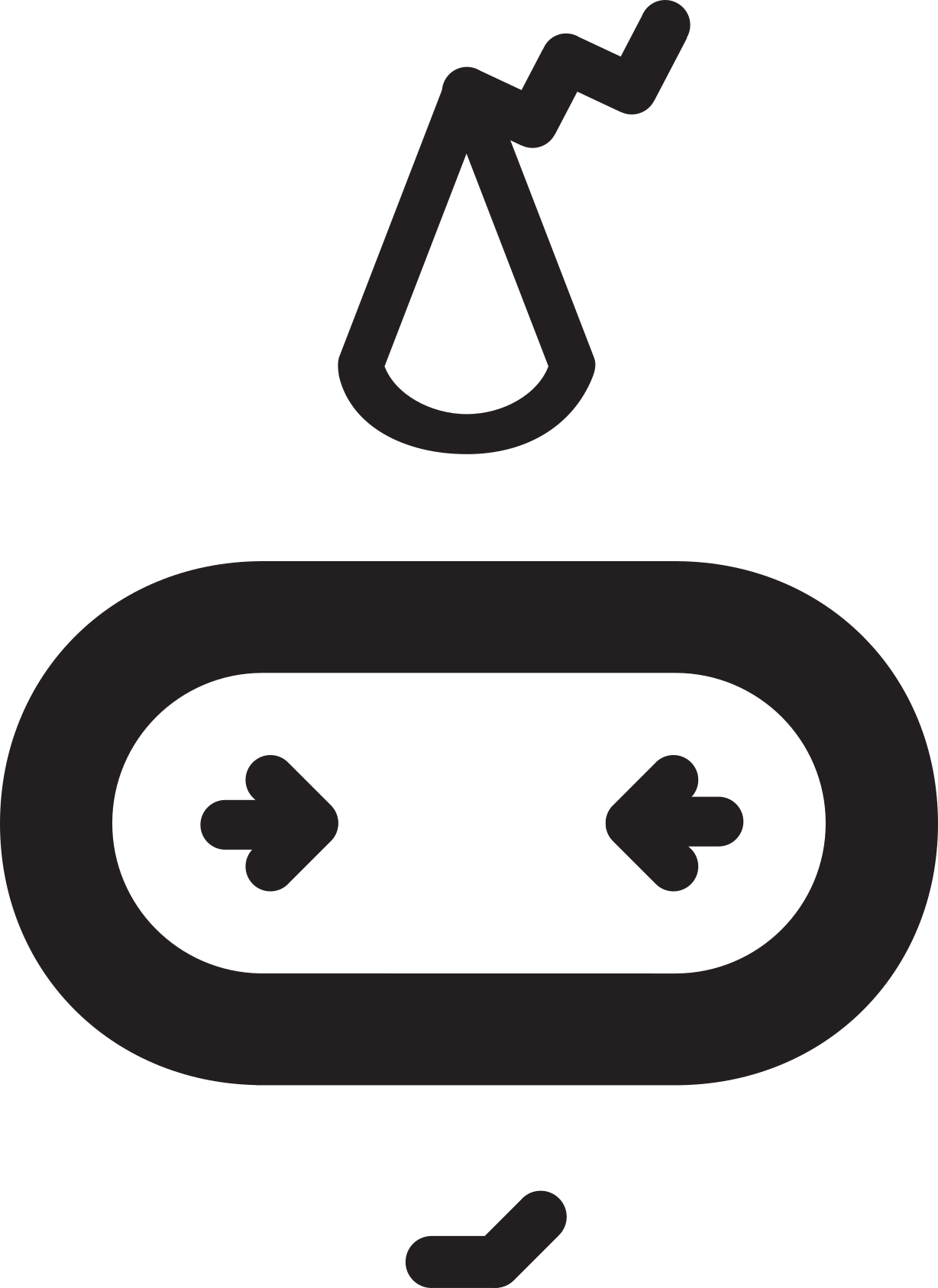 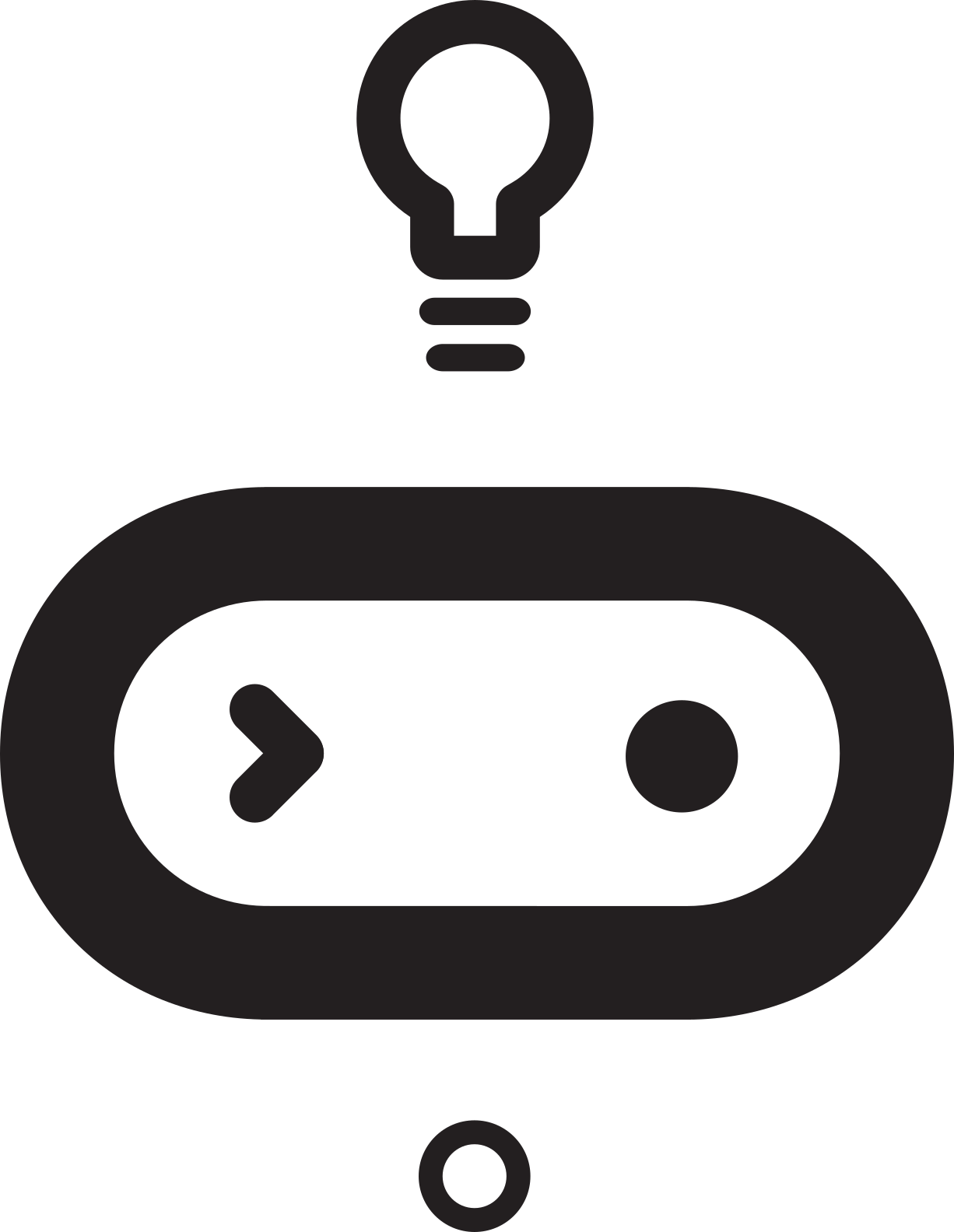 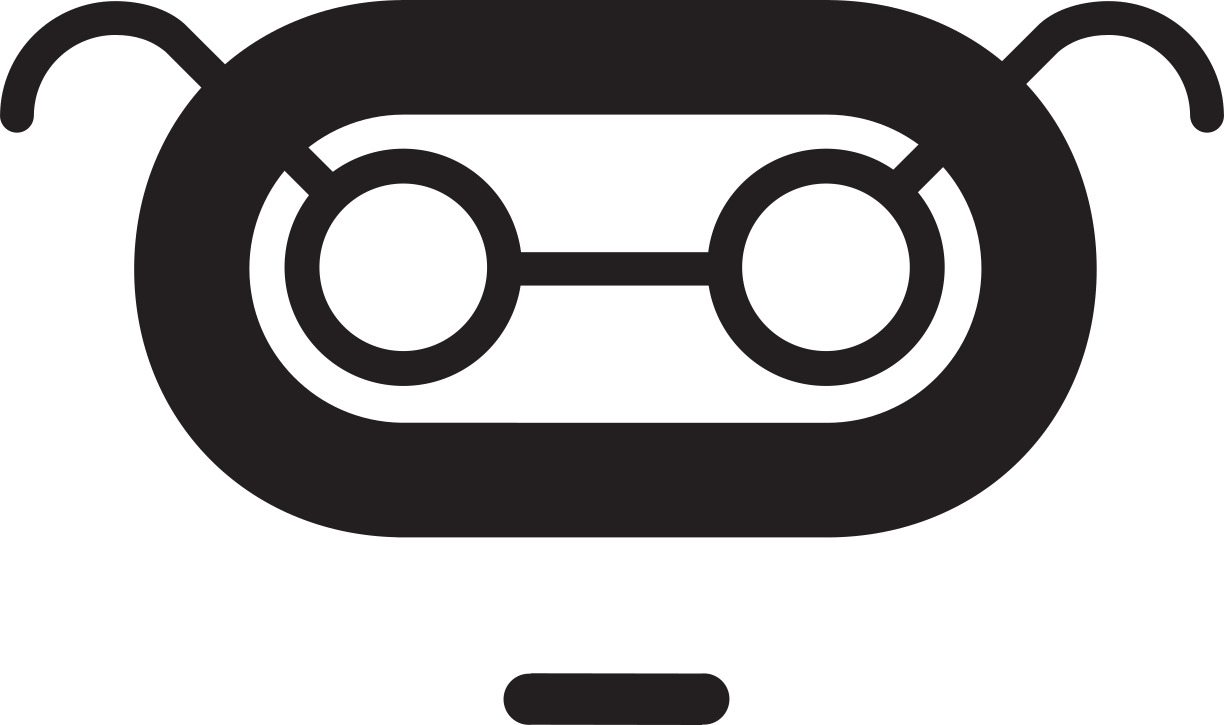 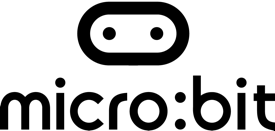 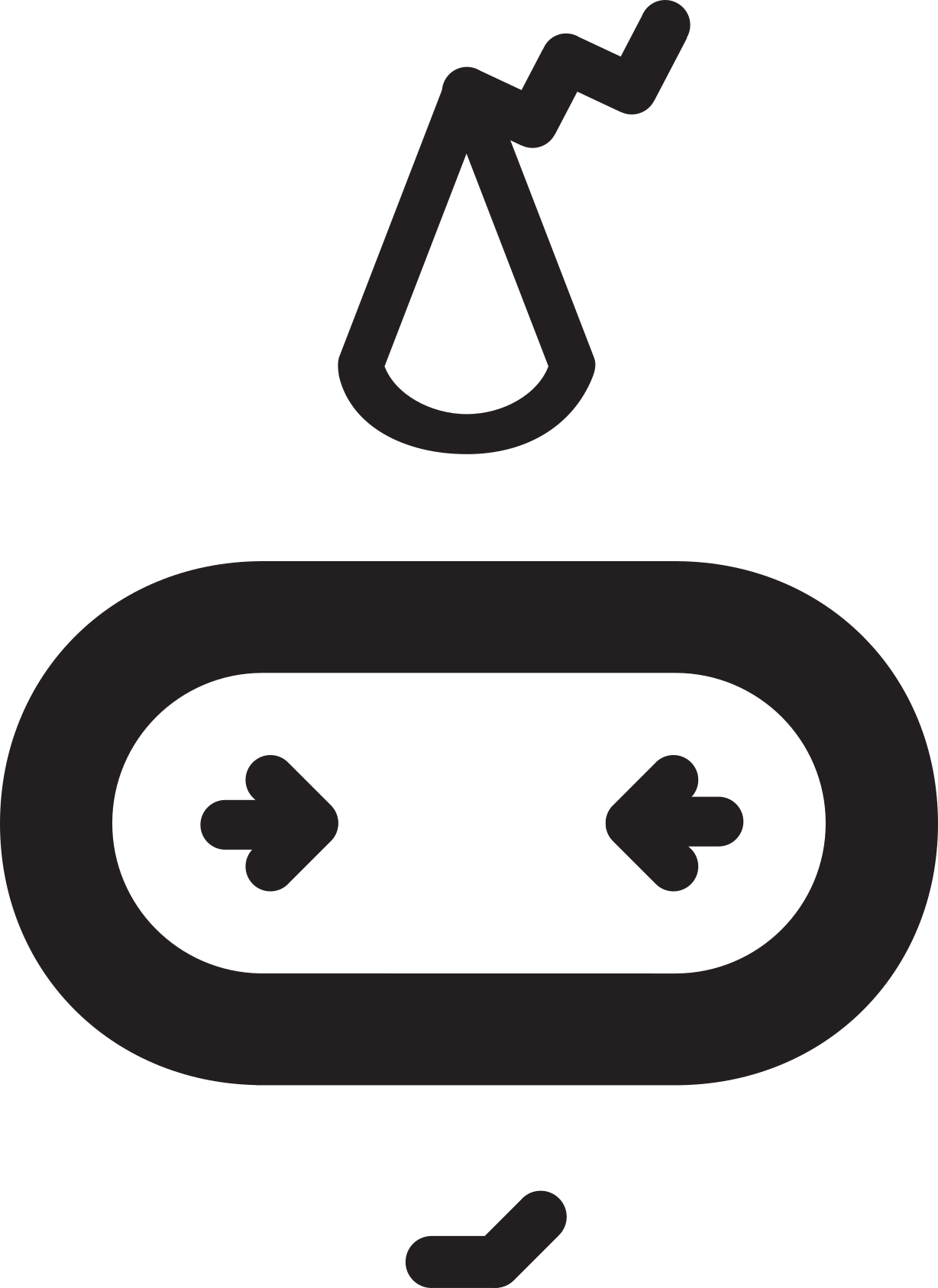 Learning objectives:

To identify how inputs are used in programs. 

To write programs that use inputs and selection.

To write and evaluate algorithms.
3, 2, 1, program

Use the MakeCode editor to write a program using as few blocks as possible to create the same musical phrase that is in the video.
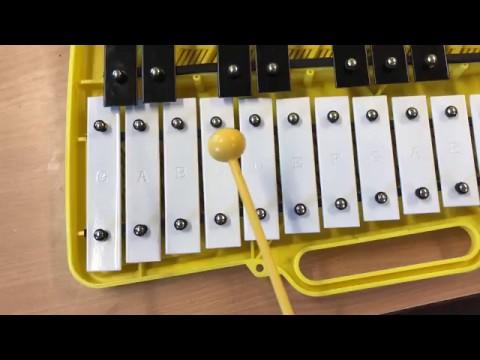 https://youtu.be/oPcdq0VAAh4
[Speaker Notes: See slide 10 program 1 for an example of a suitable answer]
3, 2, 1, program

Use the MakeCode editor to write a program using as few blocks as possible to create the same musical phrase that is in the video.
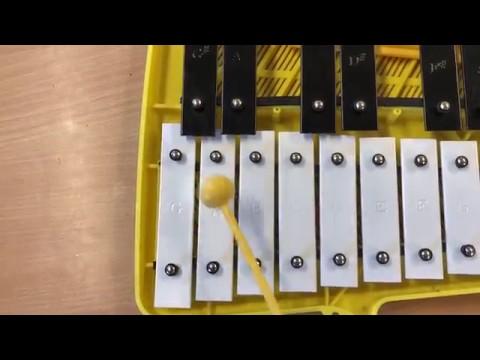 https://youtu.be/jPd3De6wnbo
[Speaker Notes: See slide 10 program 2 for an example of a suitable answer]
Selecting conditions

What do you know about this program?

Think about the concepts used, the blocks used and the output.

Write down statements about this program on your large sheet of paper.
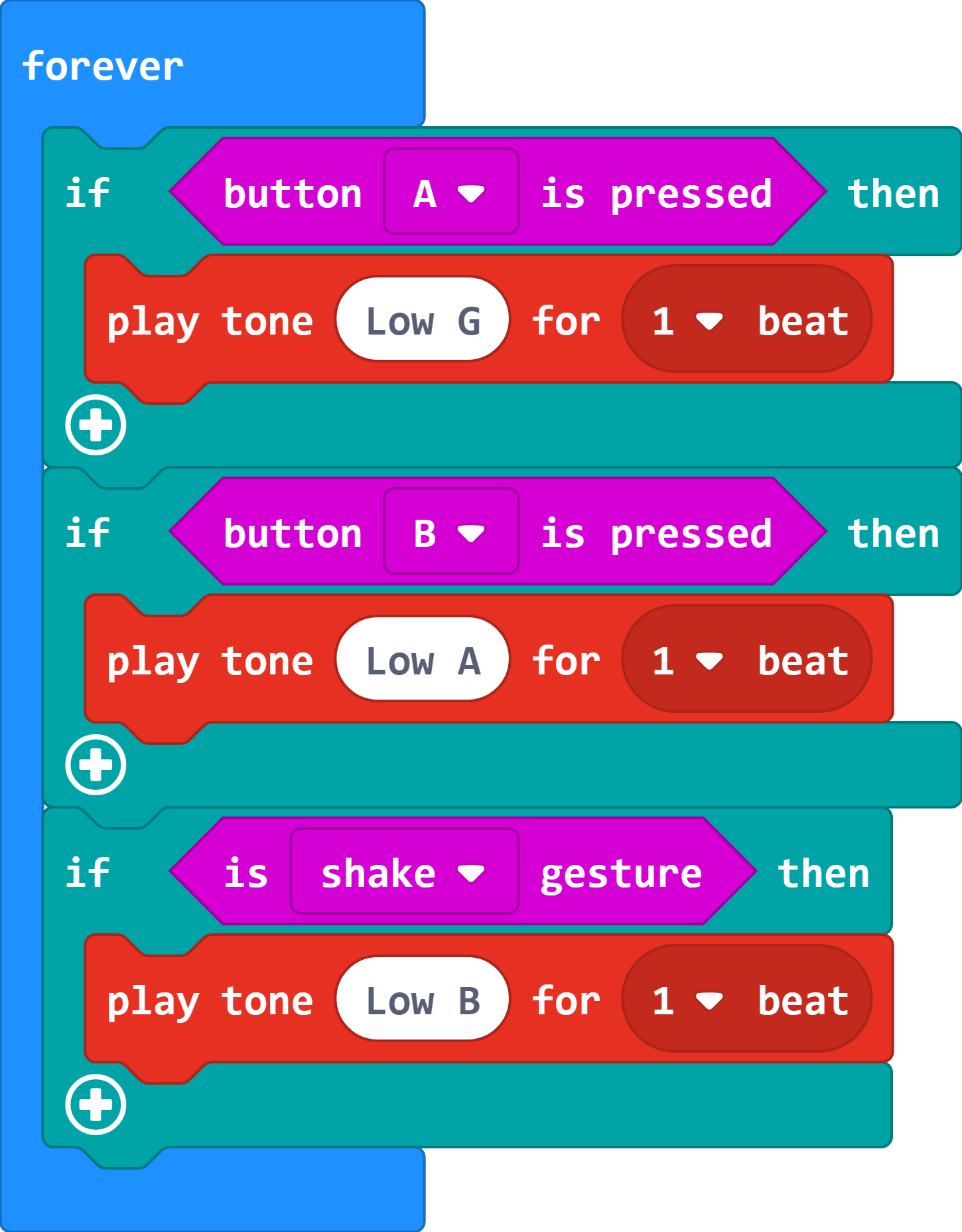 [Speaker Notes: Possible statements:
The program contains a forever loop
The program uses 7 blocks
The programs has blocks from 3 different menus (basic, logic and music)
The program uses repetition and selection
The program uses 3 inputs (button a, button b and shake)
When button a is pressed note low g will be played
When button b is pressed note low a will be played
When micro:bit is shaken note low b will be played

Instrument hex file: https://makecode.microbit.org/#pub:_CJw8f8fXoMoX]
Selecting conditions

Complete the program by using additional inputs that make use of the micro:bit’s accelerometer.
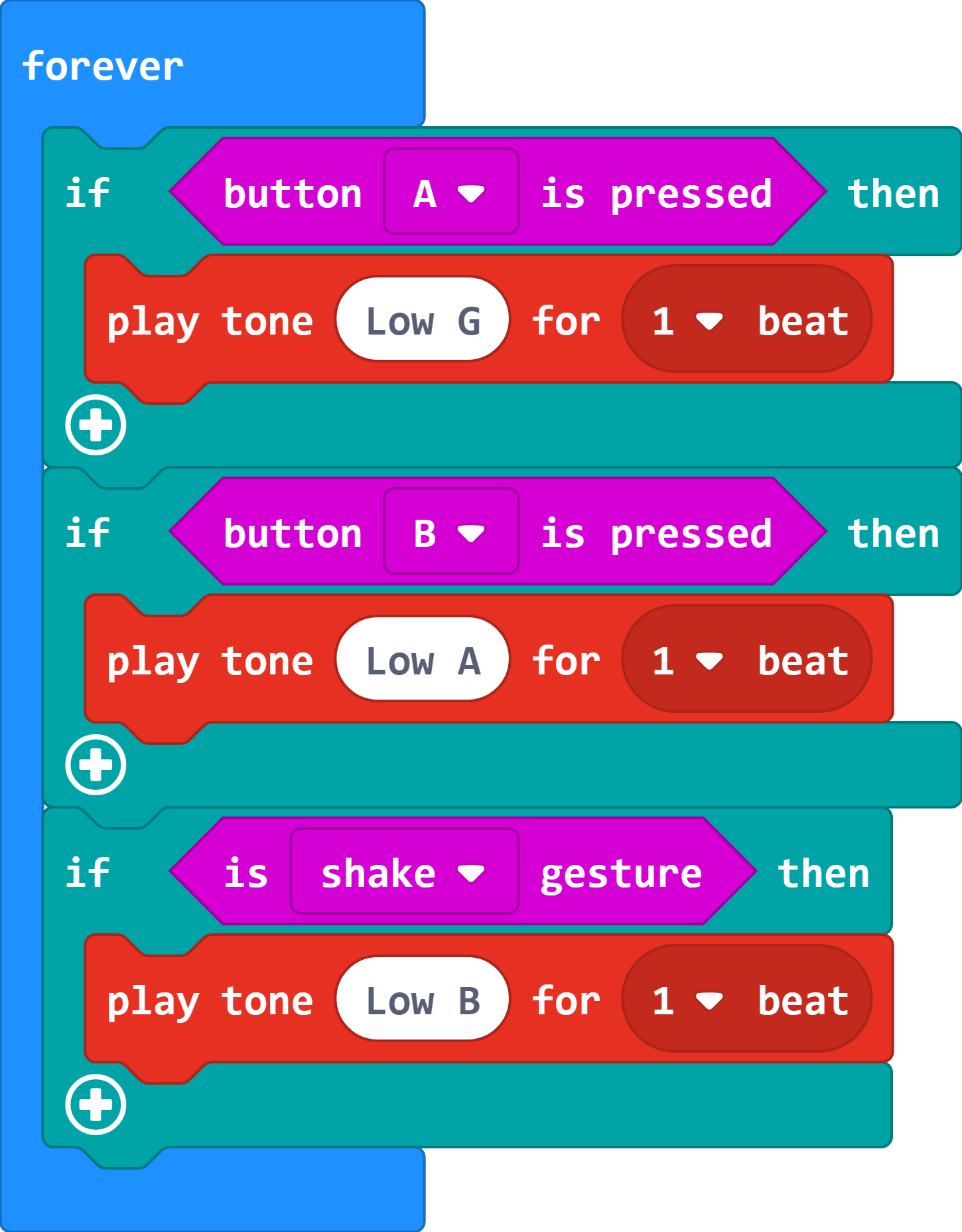 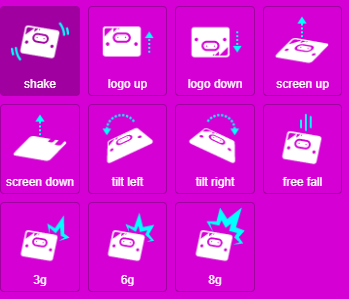 [Speaker Notes: Instrument hex file: https://makecode.microbit.org/#pub:_CJw8f8fXoMoX]
Selecting conditions

Once you have selected a condition add this and the note that will be played on to the selection in a musical scale sheet.
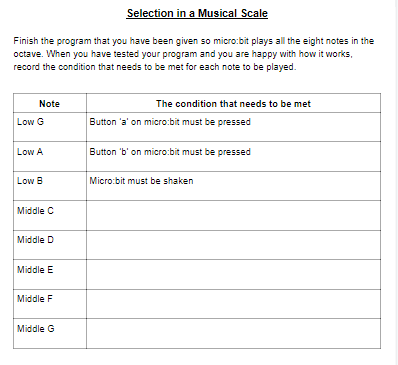 Writing algorithms

Write an algorithm to show someone how to use a micro:bit to play one of the musical phrases you composed in lesson 1.
Once you have tested and debugged your algorithm, swap with another pair and evaluate their algorithm.
Are the instructions clear and easy to follow?
Is any of the language confusing?
Can any of the language be misinterpreted?
Can fewer instructions be used in the algorithm?
Learning objectives revisited:

To identify how inputs are used in programs.

To write programs that use inputs and selection.

To write and evaluate algorithms.
1, 2, 3 program examples
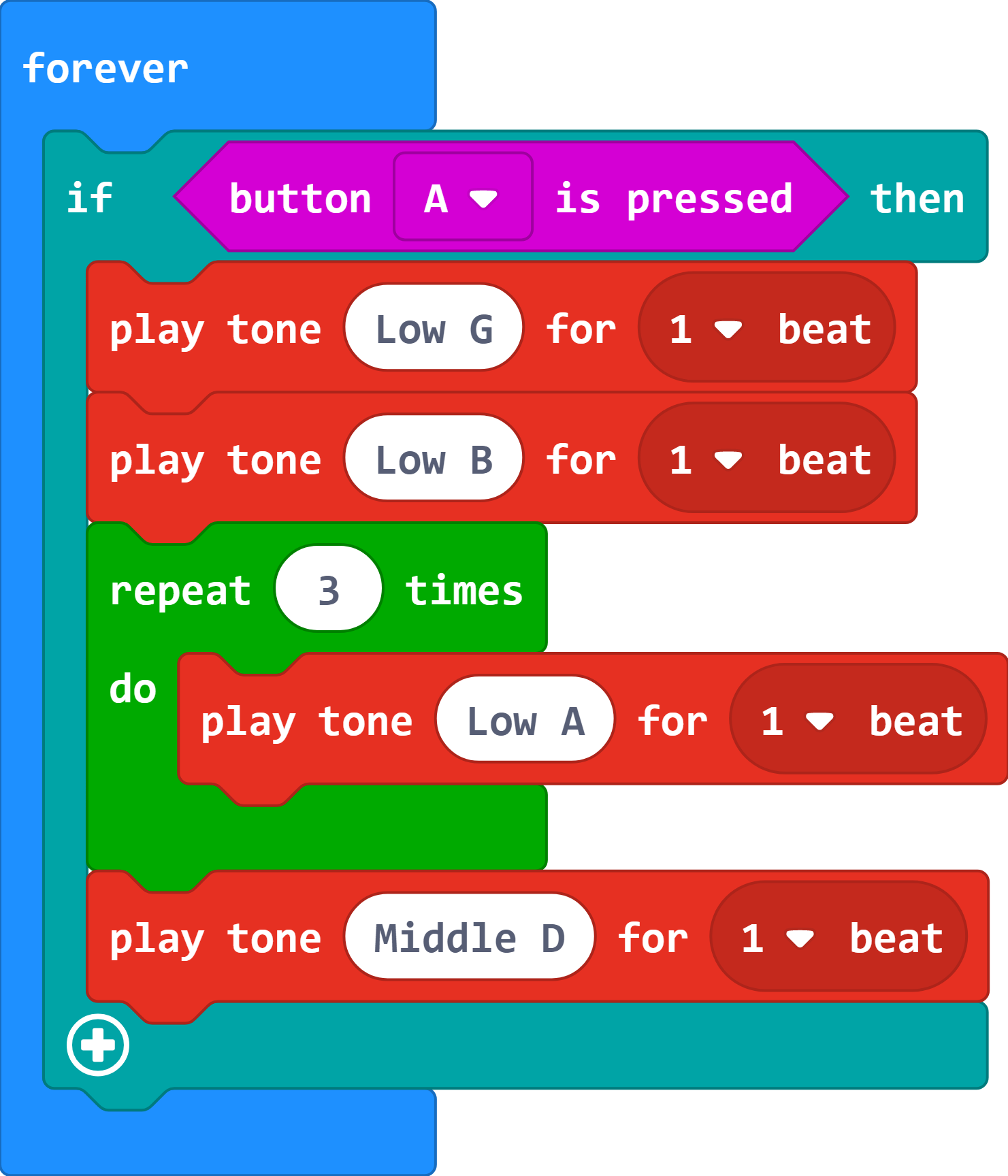 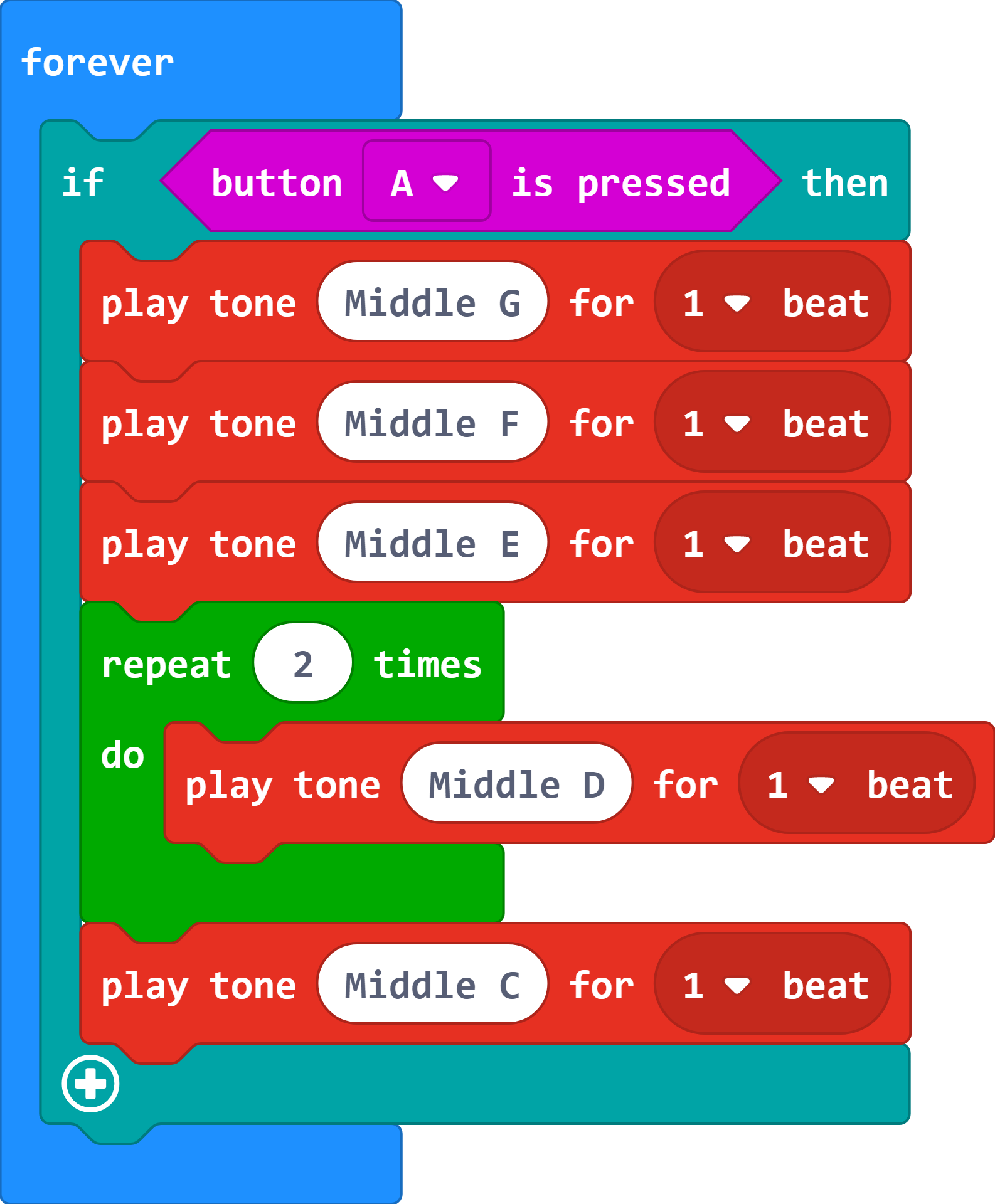 program 1
program 2
Licensing information:

Published by the Micro:bit Educational Foundation microbit.org under the following Creative Commons licence:
Attribution-ShareAlike 4.0 International (CC BY-SA 4.0)https://creativecommons.org/licenses/by-sa/4.0/